La musique francophone
Module TY 2012-2013
Parler d’un chanteur, d’une chanteuse
Associez votre mot à un autre mot pour faire une phrase. 

1) Trouver le bon partenaire
2) Vérifier avec le prof
3) Faire la phrase au présent
4) Remettre les phrases dans l’ordre pour écrire la biographie.
[Speaker Notes: Distribuez les morceaux de phrases. Les élèves circulent pour essayer de trouver leur paire. Une fois confirmé par le prof, ils écrivent une phrase à partir des deux morceaux. Mettre les phrases au tableau et leur demander de remettre dans l’ordre.]
Biographie de shy’m
Shy'm est une chanteuse de r'n'b. Elle naît à Trappes le 28 novembre 1985. Elle s’appelle Tamara Marthe. Son père vient de Martinique. L’ado Shy'm essaie le chant et la danse. Elle enregistre/chante "Histoire de luv" en 2005. Son 1er album sort en 2006. L'album "Caméléon" sort en 2012. Un album qui connaît /est un grand succès.
[Speaker Notes: Correction de la biographie]
2 verbes de plus !
Faire
Voir
Je fais
Tu fais
Il/elle/on fait
Nous faisons
Vous faites
Ils/elles font
Je vois
Tu vois
Il/elle/on voit
Nous voyons
Vous voyez
Ils/elles voient
Chanson du jour !
La vie en rose
Chantée par Edith Piaf
1946
Remplissez les blancs avec un des verbes de la liste.
La vie en rose
Biographie : Edith Piaf
GENRE : Musique actuelle
DATE DE NAISSANCE : 19 Décembre 1915
DATE DE DÉCÈS : 11 Octobre 1963

BIOGRAPHIE EDITH PIAF
Vrai nom / Edith Giovanna Gassion 
Repérage / 1935 / Louis Leplée 
La môme Piaf 
Première chanson / Mon legionnaire
Aprés la guerre / tournée américaine / triomphe 
Rencontre / Le boxeur Marcel Cerdan 
Mort / Marcel Cerdan 
Dernier concert	/ 25 septembre 1962
[Speaker Notes: Avec les bouts de phrases. Faites des phrases au présent pour écrire la biographie d’Edith Piaf]
On révise aussi les adjectifs
Ecoutez cette chanson remplie d’adjectifs.  
D’abord, le rébus !
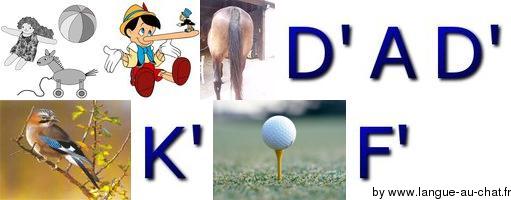 Je manque d’adjectifs
Je manque d’adjectifs
Il est merveilleux, prodigieux, prestigieux
Il est délicieux
Il est agréable, incroyable, indomptable
Il est formidable
Il est élégant, caressant, amusant
Il est étonnant
Il est dynamique, athletique, magnifique
Il est fantastique
Il est, Il est... C'est incensé
Je Manque D'adjectifs
 
Il est très normal, très banal
Au total pas phénoménal
Il est sympathique, ampathique et lassant
Ni bon ni méchant
Il est travailleur, gros mangeur, gros buveur
Il est sans saveur
Il est anodin, quotidien
Comme on dit, il est bien gentil
Il est, Il est... C'est incensé
Je Manque D'adjectifs
[Speaker Notes: Rejouez la chanson et distribuez les paroles.]
Il est ennuyeux, vaniteux, prétentieux
Il est fastidieux
Il est embêtant, fatiguant, obcedant
Il est énervant
Il est imbuvable, invivable, execrable
Il n'est pas pensable
Il est périmé, dépassé, congédié
Il est oublié
Il est, Il est... c'est incensé
Il est remplacé
Par un garçon qui est...
Merveilleux, prodigieux, prestigieux
Qui est délicieux
Qui est agréable, incroyable, indomptable
Qui est formidable
Qui est élégant, carressant, amusant
Qui est étonnant
Qui est dynamique, athletique, magnifique
Qui est fantastique
Qui est, Qui est... C'est incensé
Je Manque D'adjectifs
Oh oui
Oooh
Il est merveilleux
Alala
Agréable
Incroyable 
Indomptable
Formidable
Elégant
Oh...
Je Manque D'adjectifs...
Rappel et remue-méninges !
Mettre les adjectifs au féminin
[Speaker Notes: Remue-méninges sur les adjectifs. Accords et place dans la phrase. Feuille - adjectifs]
Mettez la chanson au féminin
[Speaker Notes: Changer la chanson en elle est….]
Un peu d’humour !
Présent
Pouvoir
Vouloir
Je peux
Tu peux
Il peut
Elle peut
On peut
Nous pouvons
Vous pouvez
Ils peuvent
Elles peuvent
Je veux 
Tu veux
Il veut
Elle veut
On veut
Nous voulons
Vous voulez
Ils veulent
Elles veulent
Votre rap !
A deux, choisissez 7 verbes revisés. 
Ecrivez une chanson rap de sept vers. 
Chantez votre rap !
Nouvelle chanson
Quel est le titre ?
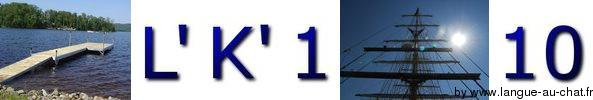 Carla Bruni – Quelqu’un m’a dit (2002) 
 
On me 1 que nos vies ne 2 pas grand chose,	      Dire/Voir 	Pouvoir/ValoirElles 3 en un instant comme 4 les roses. 	      Parler/Passer	Faner/CroireOn me 5 que le temps qui 6 7 un salaud 	      Dire/Voir	Glisser/Vouloir      Avoir/Etre
que de nos chagrins il en 8 des manteaux 	      Manger/Se faire
pourtant quelqu'un m'a dit... 					Refrain Que tu m'aimais encore, C'est quelqu'un qui m'a dit que tu m'aimais encore. Serais ce possible alors ? On me 9 que le destin 10 bien de nous 	     Dire/Voir	         Se moquer/ Se leverQu'il ne nous 11 rien et qu'il nous 12 tout 	     Donner/Tirer       Promettre/Battre13 qu'le bonheur 14 à portée de main, 	     Paraitre/Savoir    Avoir/EtreAlors on 15 la main et on 16 fou 	     Venir/Tendre       Se retrouver/Se leverPourtant quelqu'un m'a dit ... Refrain Mais qui est ce qui m'a dit que toujours tu m'aimais? Je ne 17 plus c'était tard dans la nuit, 		Venir/Se souvenirJ'18 encore la voix, mais je ne 19 plus les traits 	Entendre/Descendre     Dire/Voir"Il vous 20, c'21 secret, lui dites pas que j'vous l'ai dit" 	Aimer/Adorer	     Avoir/EtreTu 22 quelqu'un m'a dit... 			Dire/VoirQue tu m'aimais encore, me l'a t-on vraiment dit... Que tu m'aimais encore, serais ce possible alors ? On me 23 que nos vies ne 24 pas grand chose,	Dire/Voir	Pouvoir/ValoirElles 25 en un instant comme 26 les roses. 		Parler/Passer	Faner/CroireOn me 27 que le temps qui 28 29 un salaud                   Dire/Voir     Glisser/Vouloir  Avoir/EtreQue de nos tristesses il en 30 des manteaux, 	Manger/Se fairePourtant quelqu'un m'a dit que... Refrain
Ecoutez la chanson et cochez le bon verbe. Attention le verbe est à l’infinitif.
Nouveaux verbes
Dire / Mettre (promettre) / Lever